Case of the week
06/05/2020
A 23-year girl was brought in ED by her mother in a wheelchair as she is refusing to walk. She is known to have borderline personality disorder and had multiple presentations before, with behavioral issues. During triage, she refused to talk to the nurse and kept her eyes shut.
How will you assess the patient in the ED?
[Speaker Notes: History of presenting complaints
Associated features
Past medical history
Psychiatric history/ previous attempt of self harm
Medications history
Social history

Mental health assessment-
 
Appearance- Appropriate/ Disheveled
Attitude and Behavior- Cooperative
Mood- Depressed, euphoric, suspicious
Affect- Expansive, blunted, flat
Speech- Quality, quantity, rate and volume
Thought process- racing, flight of ideas, loose
Thought content- Delusion, hallucination, Phobia, OCD, suicidality, homicidal thoughts
Insight- understanding about illness
Judgement-
Reliability- 
Impulsivity-
Collateral history

Cognitive status assessment- orientation, GCS

Vitals- very important

Examination-
Focused examination according to the history
Neurological examination is particularly important in this scenario 

Bed side investigation- 
ECG, VBG, BSL, Urine, drug screen?

Laboratory investigations- if indicated- organic cause
Imaging- Head CT/MRI- as indicated]
Delirium vs Psychosis
[Speaker Notes: Clues to an Organic cause: (ShakEM Part II notes)
First presentation age > 40
Acute onset 
Fluctuating course 
Attentional deficits 
Generalised severe disorganisation of behaviour 
Disturbances of consciousness 
Perceptual deficits (hallucinations, illusions) 
Altered sleep-wake cycle 
Drug use 
Recent or new medical problems 
Neurological signs or symptoms 
Visual hallucinations 
Abnormal vital signs]
After your initial assessment you have elicited following important features-
Multiple previous presentation with self harm
Current medication- Sertraline
Had a gastric sleeve surgery 3 months ago, with some weight loss since. She has been vomiting on and off since the surgery.
Current Vitals- HR 95, BP-100/80, Sats-100%, BSL-6, Temp-36.5
Examination findings- Confused, nystagmus and a broad-based gait
What is the likely diagnosis?
[Speaker Notes: Most likely diagnosis-
Wernicke’s Encephalopathy- a life threatening disorder with enormous disability
If untreated will lead to permanent neurological sequalae- short term memory loss and confabulation- Korsakoff syndrome 

Differential diagnosis- all other causes of delirium in this presentation
CNS- structural causes- tumor, infection, intracranial hemorrhage, cerebral venous thrombosis
Metabolic and electrolyte- Hypo-hypernatremia
Endocrinopathies
Toxicological causes

Delirium causes- VITAMINE D 
Vascular (stroke, bleed)
Infection
Trauma/ Toxins
Metabolic
Idiopathic/ inflammatory
Neoplasm
Endocrine
Degenerative]
Wernicke’s Encephalopathy
[Speaker Notes: Caused by Thiamine deficiency 

Most common cause- Chronic alcohol abuse

Bariatric surgeries are becoming common cause of WE-
Patients have a limited capacity for food intake during the initial weeks after a bariatric procedure. The body's reserves of thiamine can be depleted after only 20 days of inadequate supply.[6] Patients treated with bariatric surgery may thus still be frankly obese when presenting with symptoms caused by nutritional derangement.
Wernicke Encephalopathy After Bariatric Surgery: A Systematic Review: Results Medscape article


Other causes- https://litfl.com/thiamine-deficiency/
inadequate intake (diet, starvation)
decreased absorption (intestinal disease, alcoholism, malnutrition, folate deficiency)
increased consumption (hyperthyroidism, pregnancy, lactation, fever)
increased depletion (diarrhoea, diuretics, dialysis)
severe liver disease (impairs its use)
folate deficiency (thiamine regenerated via proton donation from NADH -> folate required to have enough dihydrofolate reductase to regenerate NADH)]
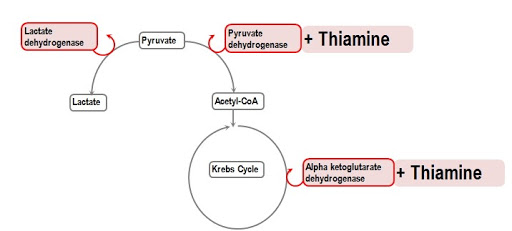 [Speaker Notes: Pathophysiology- (Wernicke Encephalopathy-Sarayu Vasan; Anil Kumar)

Thiamine/Vitamin B1, is a coenzyme that is essential for intricate organic pathways and plays a central role in cerebral metabolism. 
This vitamin acts as a cofactor for several enzymes in the Krebs cycle and the pentose phosphate pathway, including alpha-keto-glutamic acid oxidation and pyruvate decarboxylation. Thiamine-dependent enzymes function as a connection between glycolytic and citric acid cycles. 
Therefore, deficiency of thiamine will lead to decreased levels of alpha-keto-glutarate, acetate, citrate, acetylcholine and accumulation of lactate and pyruvate. 
This deficiency can cause metabolic imbalances leading to neurologic complications including neuronal cell death. Neuronal death in the mammillary bodies and thalamus were implicated in multiple cases of Wernicke encephalopathy studied.]
Clinical Features-
Classical Triad-
Ataxia
Ophthalmoplegia (classically nystagmus and lateral rectus palsy)
Altered Mental Status/Confusion

Caine Criteria- The clinical diagnosis of WE is present if the patient has two of the following features:
Eye signs
Dietary deficiency of thiamine
Altered mental status
Cerebellar dysfunction
[Speaker Notes: Other clinical features-
Hypothermia and hypotension
Lactic acidosis- due to affect on the Krebs cycle- resulting in HAGMA
Look for features of Wet Beri Beri- high output heart failure

Imaging-
Neuroimaging can be used to confirm the diagnosis and rule out differential diagnosis.

MRI features- https://radiopaedia.org/articles/wernicke-encephalopathy
T2/FLAIR: symmetrically increased signal intensity in the
mammillary bodies
dorsomedial thalami
tectal plate
periaqueductal grey matter
around the third ventricle
T1 C+ (Gd): contrast enhancement can also be seen in the same regions, most commonly of the mammillary bodies 
DWI/ADC: restricted diffusion can also be seen in the same regions 4
MR spectroscopy: may show decreased or normal NAA with the notable presence of lactate]
How will you manage her presentation?
[Speaker Notes: Treatment of Wernicke encephalopathy- high dose Thiamine
thiamine 500 mg IV infusion over 30 minutes, 3 times daily for 3 days
then thiamine 250 mg IV or IM, daily for 3 to 5 days or until clinical improvement ceases

Supportive treatment-
Optimise nutrition

Magnesium infusion- Magnesium is a cofactor for key thiamine dependent enzymes, and supplementation has been shown to improve transketolase activity when given with thiamine
https://emcrit.org/toxhound/wernickes/

Prognosis-
WE is a serious life-threatening disorder with enormous disability. While thiamine can induce partial improvement, the neuropsychological deficits persist in many cases. The confusional state usually improves when IV thiamine is administered but the learning and memory deficits only improve partially. A small number of patients fail to have any improvement and may develop Korsakoff psychosis, which often requires institutionalization. Very few individuals recover at this point.]
References-
https://litfl.com/thiamine-deficiency/
https://rebelem.com/wernicke-encephalopathy/
Wernicke Encephalopathy-Sarayu Vasan; Anil Kumar.
The Royal College of Physicians report on alcohol: guidelines for managing Wernicke's encephalopathy in the accident and Emergency Department-Thomson AD, Cook CC, Touquet R, Henry JA; Royal College of Physicians, London.
https://emcrit.org/toxhound/wernickes/
Wernicke Encephalopathy After Bariatric Surgery: A Systematic Review-Erlend Tuseth Aasheim, MD
ShakEM notes
Emergency Medicine Manual- Dunn 4th edition
https://radiopaedia.org/articles/wernicke-encephalopathy